Jonah 2:5–7
5 The waters closed in over me to take my life; the deep surrounded me; weeds were wrapped about my head 6 at the roots of the mountains. I went down to the land whose bars closed upon me forever; yet you brought up my life from the pit, O Lord my God. 7 When my life was fainting away, I remembered the Lord, and my prayer came to you, into your holy temple.
Jonah 2:8–9
8 Those who pay regard to vain idols forsake their hope of steadfast love. 9 But I with the voice of thanksgiving will sacrifice to you; what I have vowed I will pay. Salvation belongs to the Lord!”
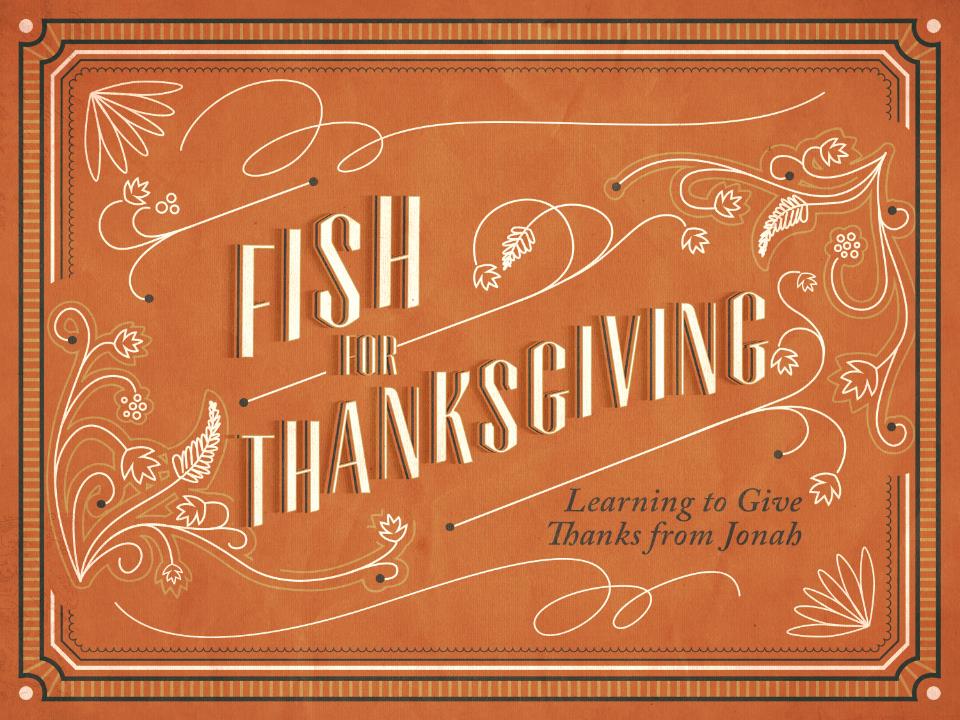 Give thanks that God has a plan.
God had plans for Jonah.
Jonah 1:1–3
Jonah 3:3–5, 10
He has plans for us. 
Psalm 33:10–12
Ephesians 1:3–10
Give thanks that God has a plan.
But do we believe God truly has plans for us? 
Jeremiah 10:23
Give thanks to God for sparing us.
God spared the sailers.
Jonah 1:14–16
God spared Ninevah. 
Jonah 3:6–10
God spared Jonah.
Jonah 2:5–6, 9–10
Give thanks to God for sparing us.
Jesus uses Jonah as an illustration.
Matthew 12:38–41
Something greater than Jonah is here!